Obratlovci
Plazi
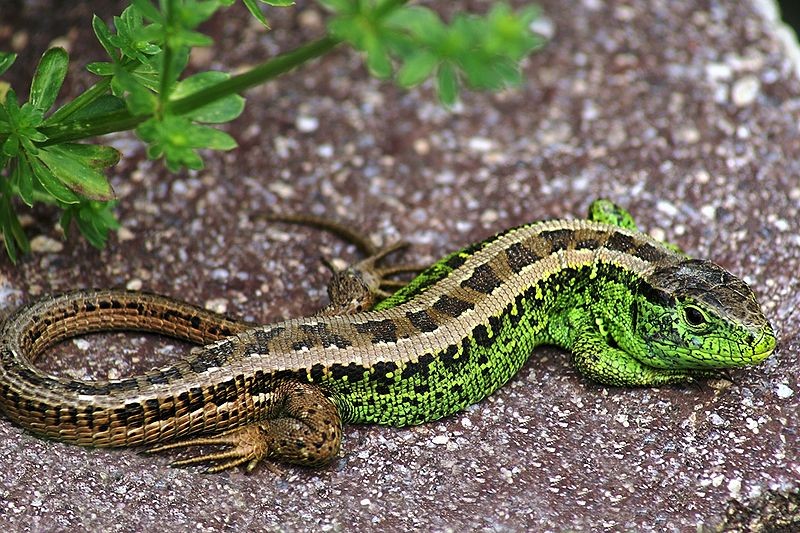 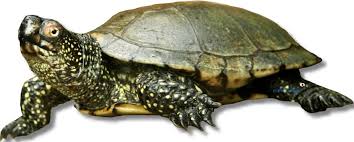 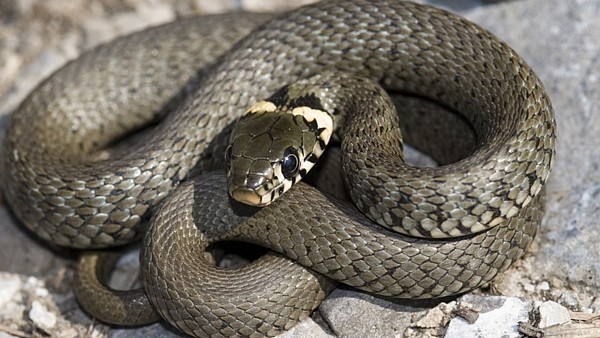 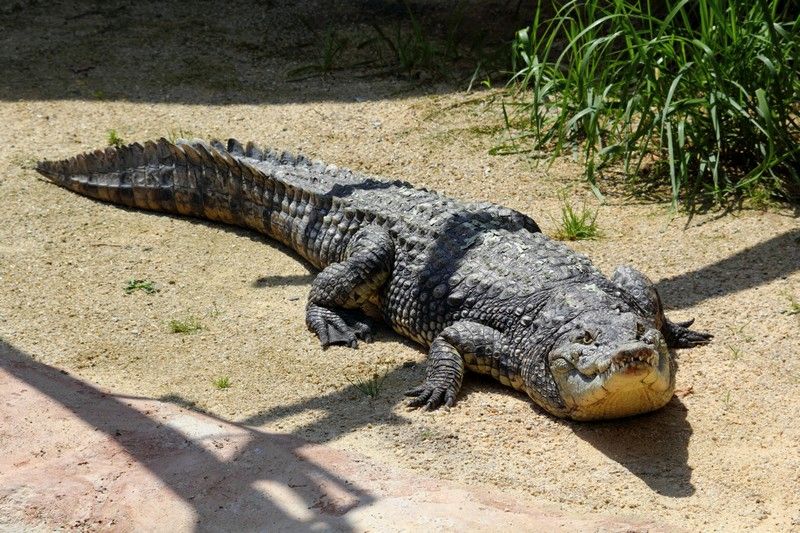 PLAZI
Vývoj začal v prvohorách, 
největší rozvoj v druhohorách


Znaky:

Tělo kryto suchou pokožkou, kterou  mohou svlékat
Mají krátké nohy nebo žádné
Dýchají pomocí plic
Jsou plně přizpůsobenu k životu na Zemi
Teplota těla je proměnlivá
Potrava je většinou živočišná
Mají kloaku – vývod pro trávicí, vylučovací a rozmnožovací soustavu
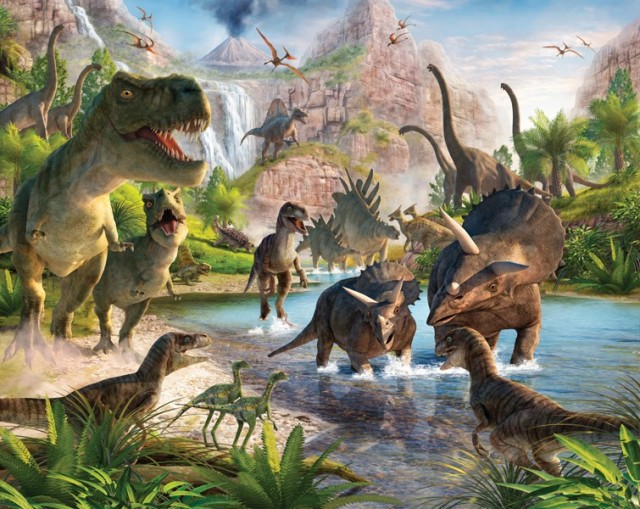 Ještěři
Ještěrka obecná
Znaky ještěrů
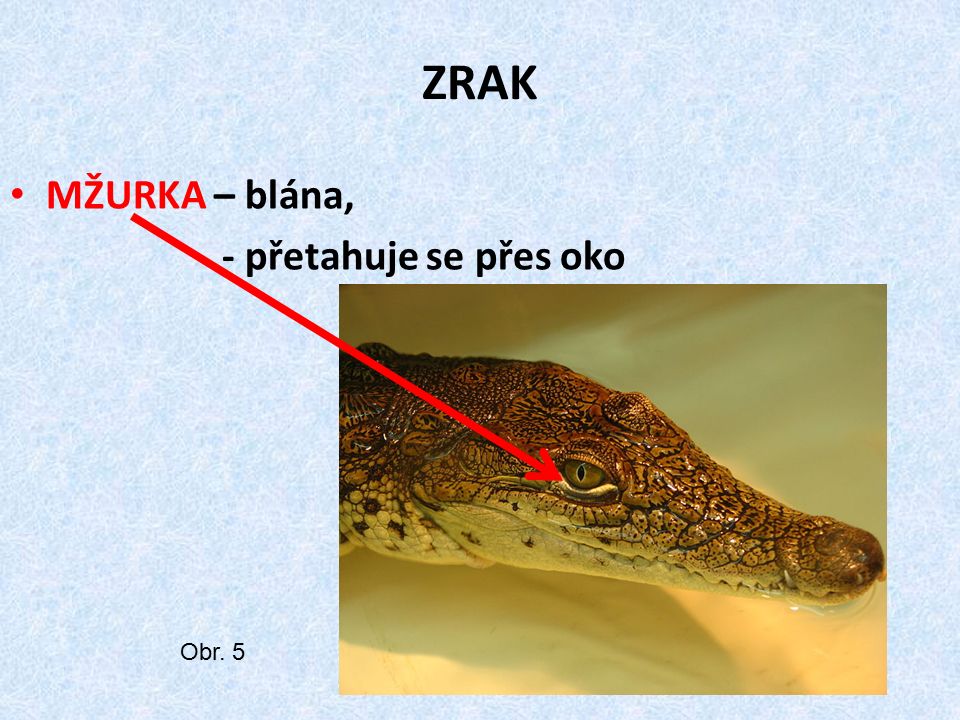 Protáhlé tělo se šupinatou pokožkou – tuto pokožku svléká po částech
Mají ochranné zbarvení
V ústech drobné zoubky – živočišná potrava
Citlivý jazyk na vjemy
Oko kryjí 2 víčka + třetí víčko – mžurka
Končetiny pětiprsté s drápky
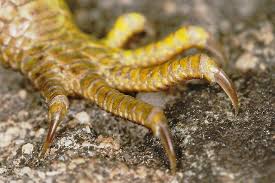 Další znaky
Mají schopnost odhodit část těla pro záchranu – autotomie
Část doroste – regenerace
Rozmnožování pomocí kožovitých vajíček
Na podzim jim klesá teplota těla – ztrácí pohyblivost
Další zástupci ještěrů
Ještěrka zelená
Ještěrka živorodá
Slepýš křehký
Hadovité tělo pokryto šupinami
Má oční víčko oproti hadům
Má schopnost autotomie
Chameleon obecný
- má schopnost měnit barvu těla podle prostředí
Chameleon obecný
Mění barvu těla podle prostředí – maskování
Prsty srůstají v tzv. klíšťky
Má „chápavý“ ocas
Oči se pohybují nezávisle na sobě
Leguán zelený
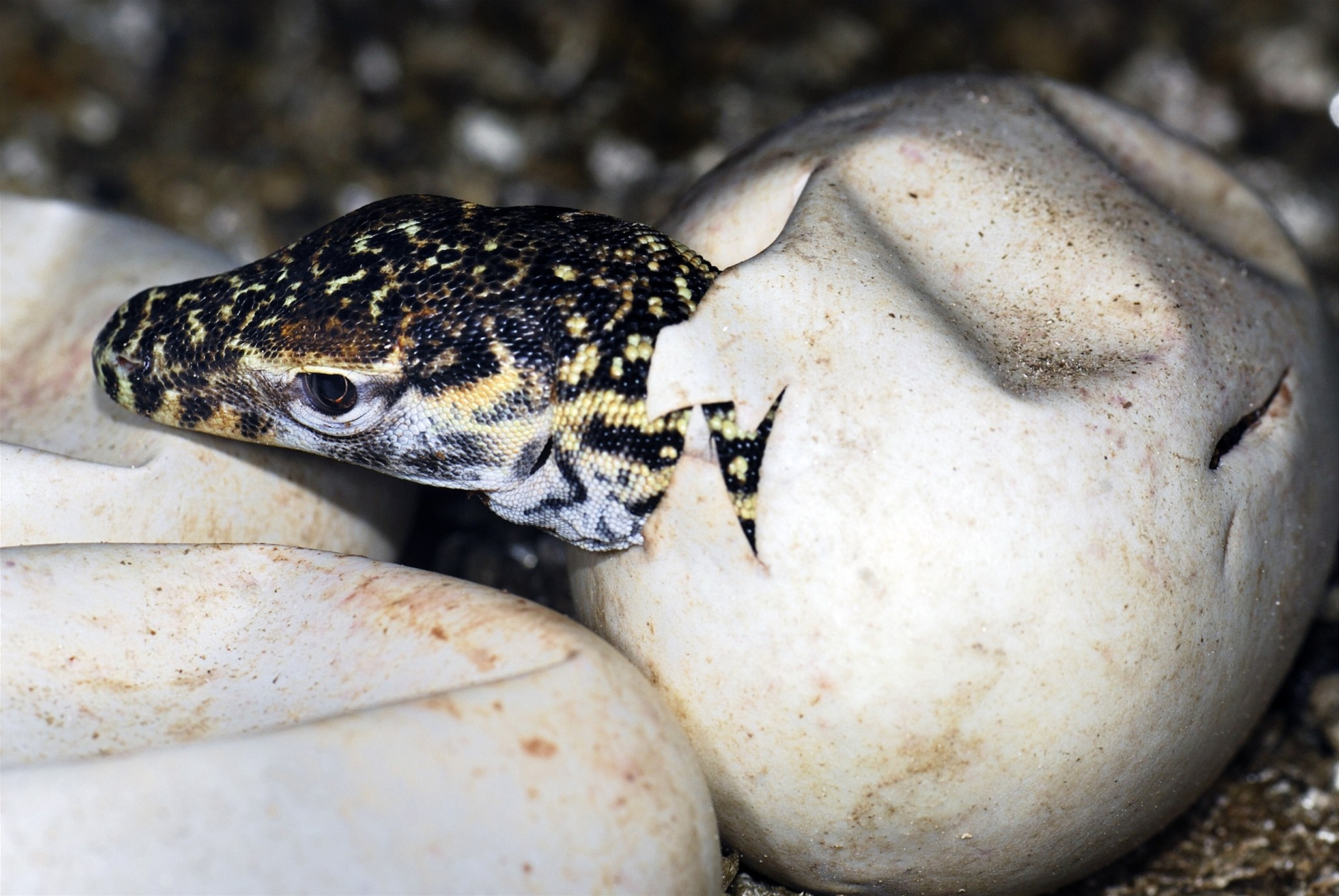 Varan komodský
Největší ještěr na Zemi